Manual de Poads
Jonathan Ferreira
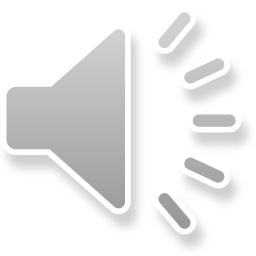 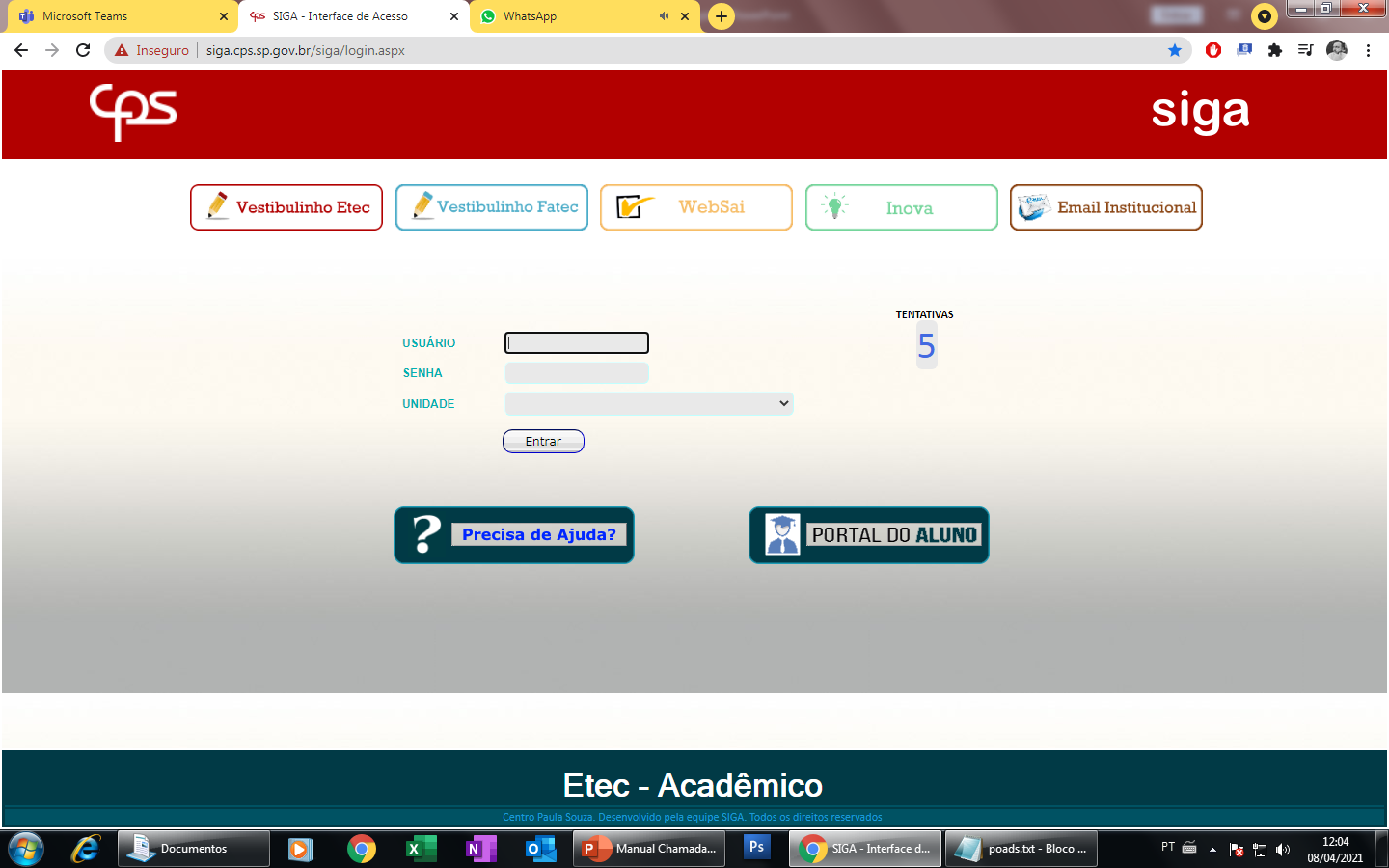 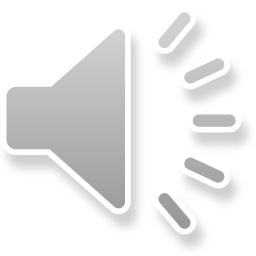 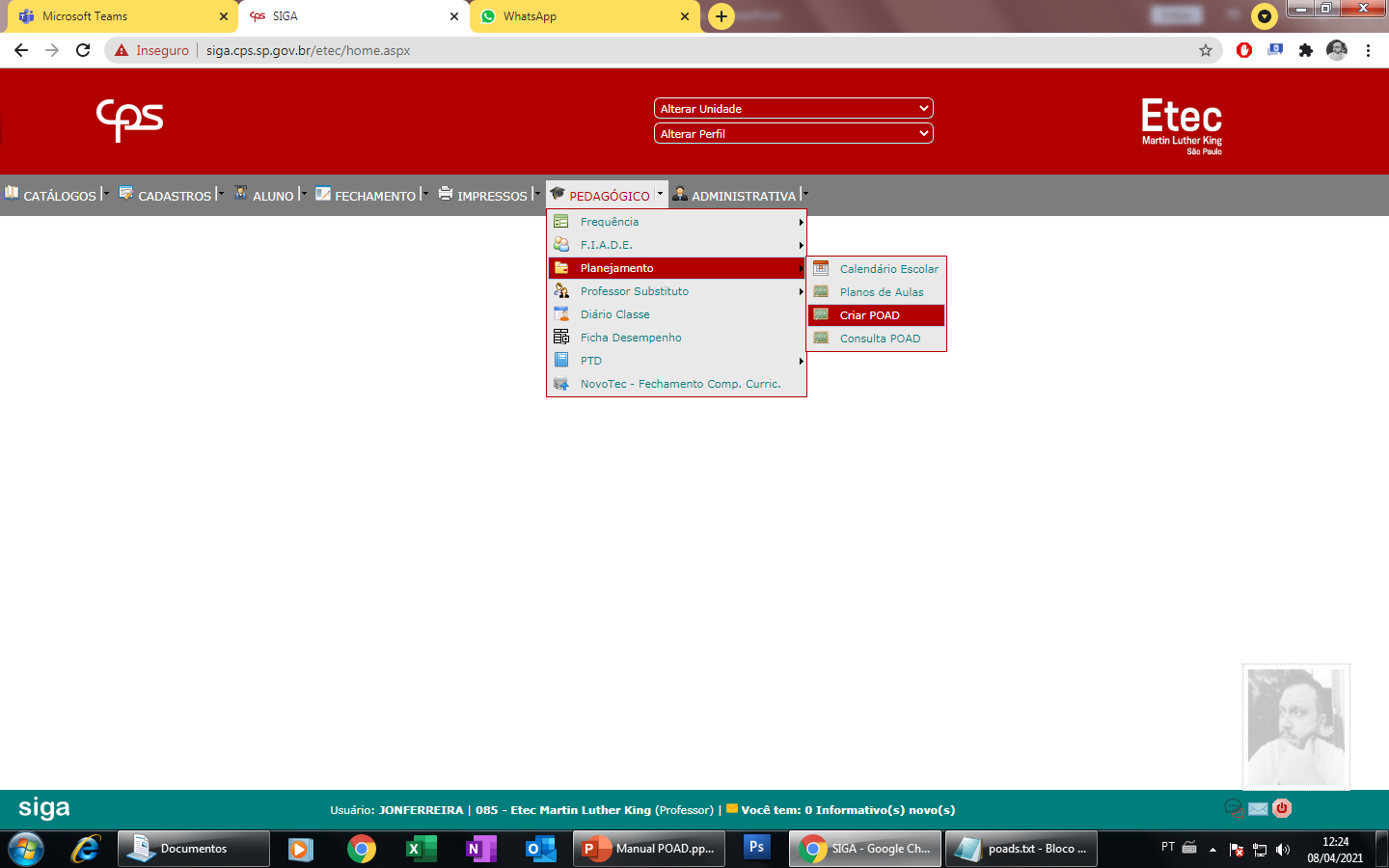 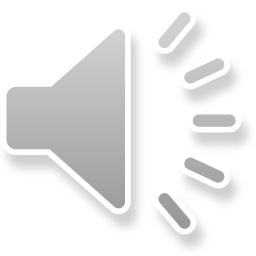 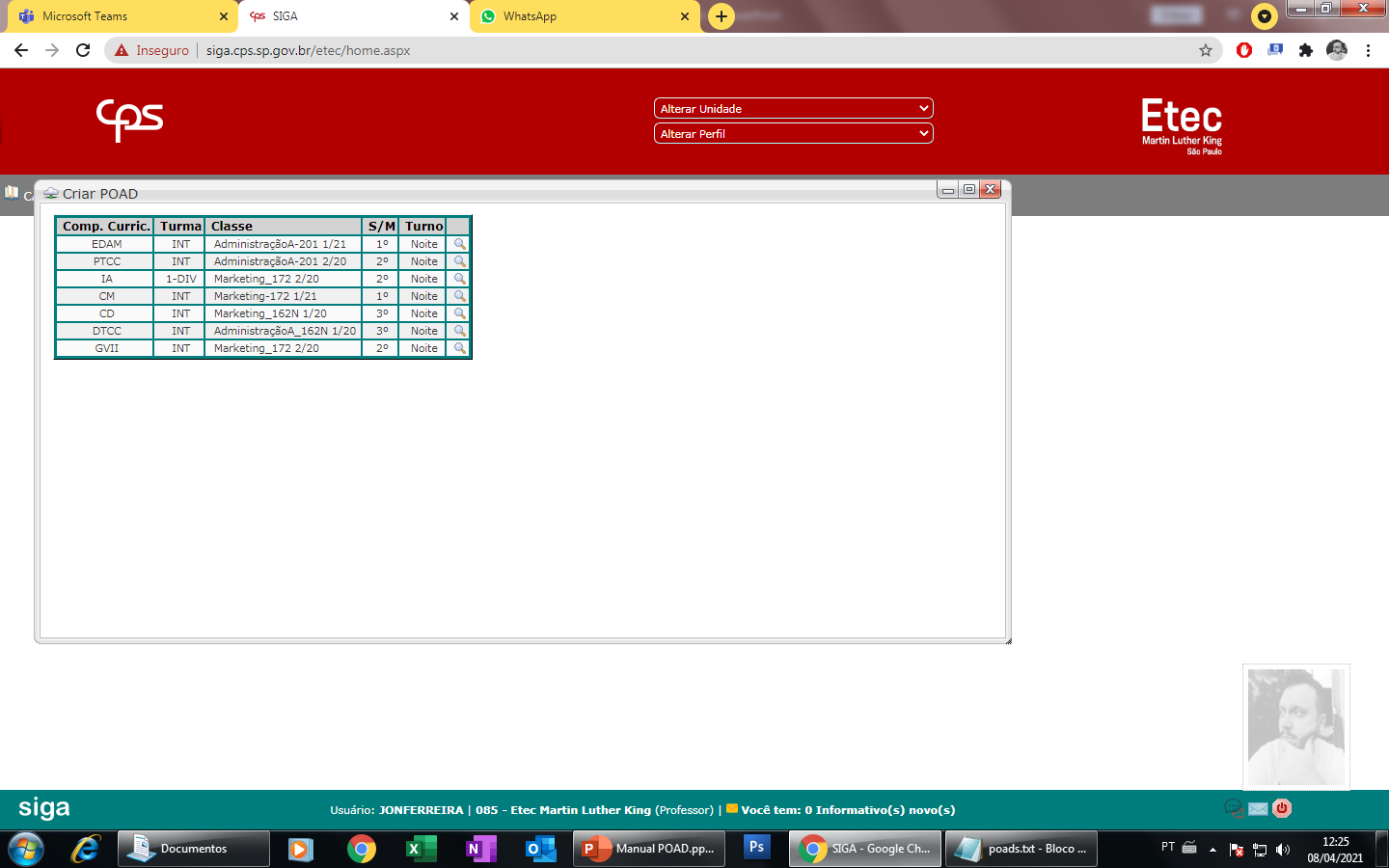 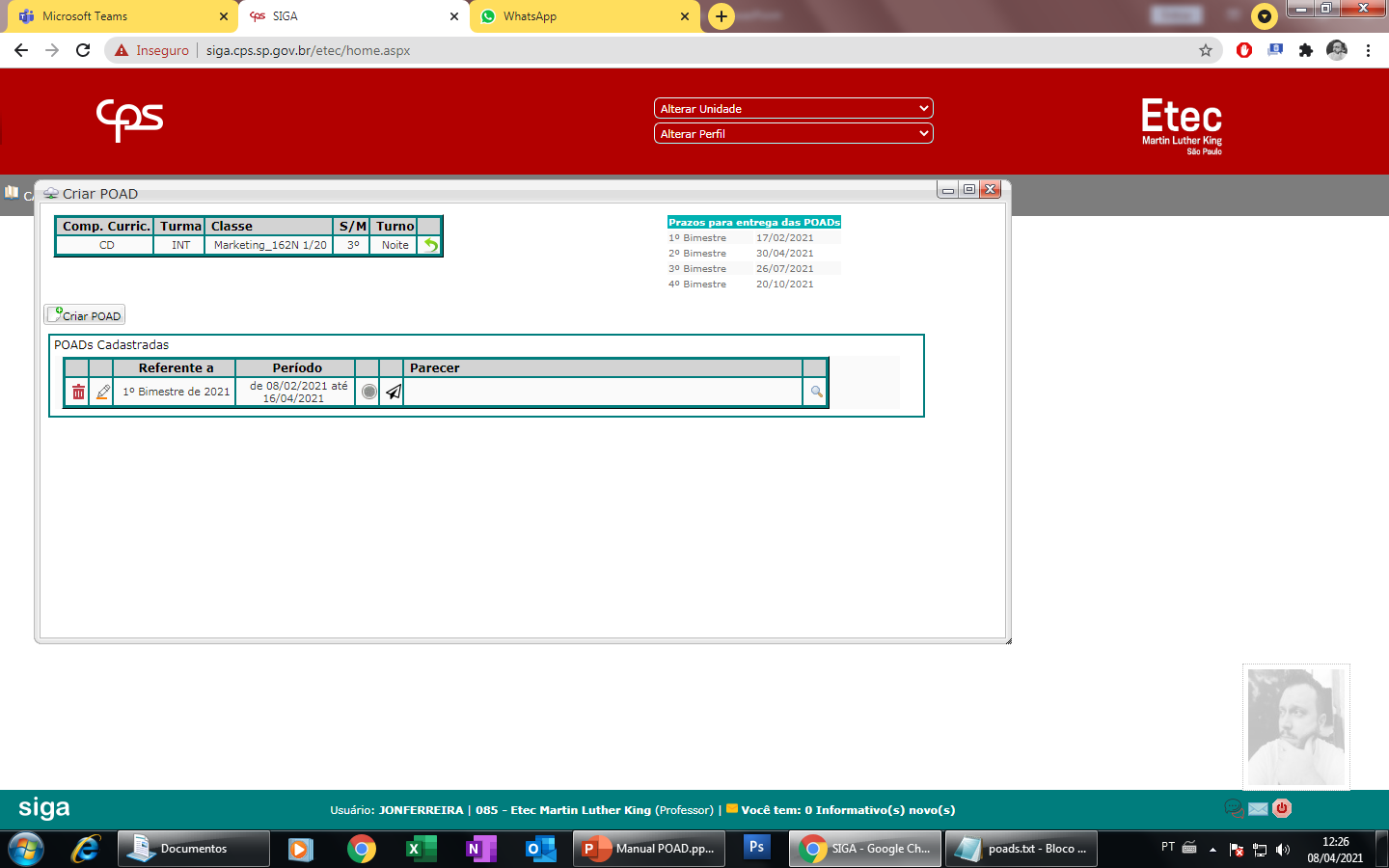 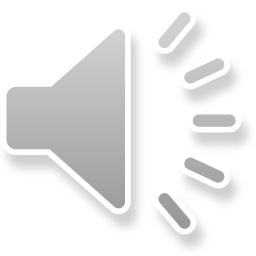 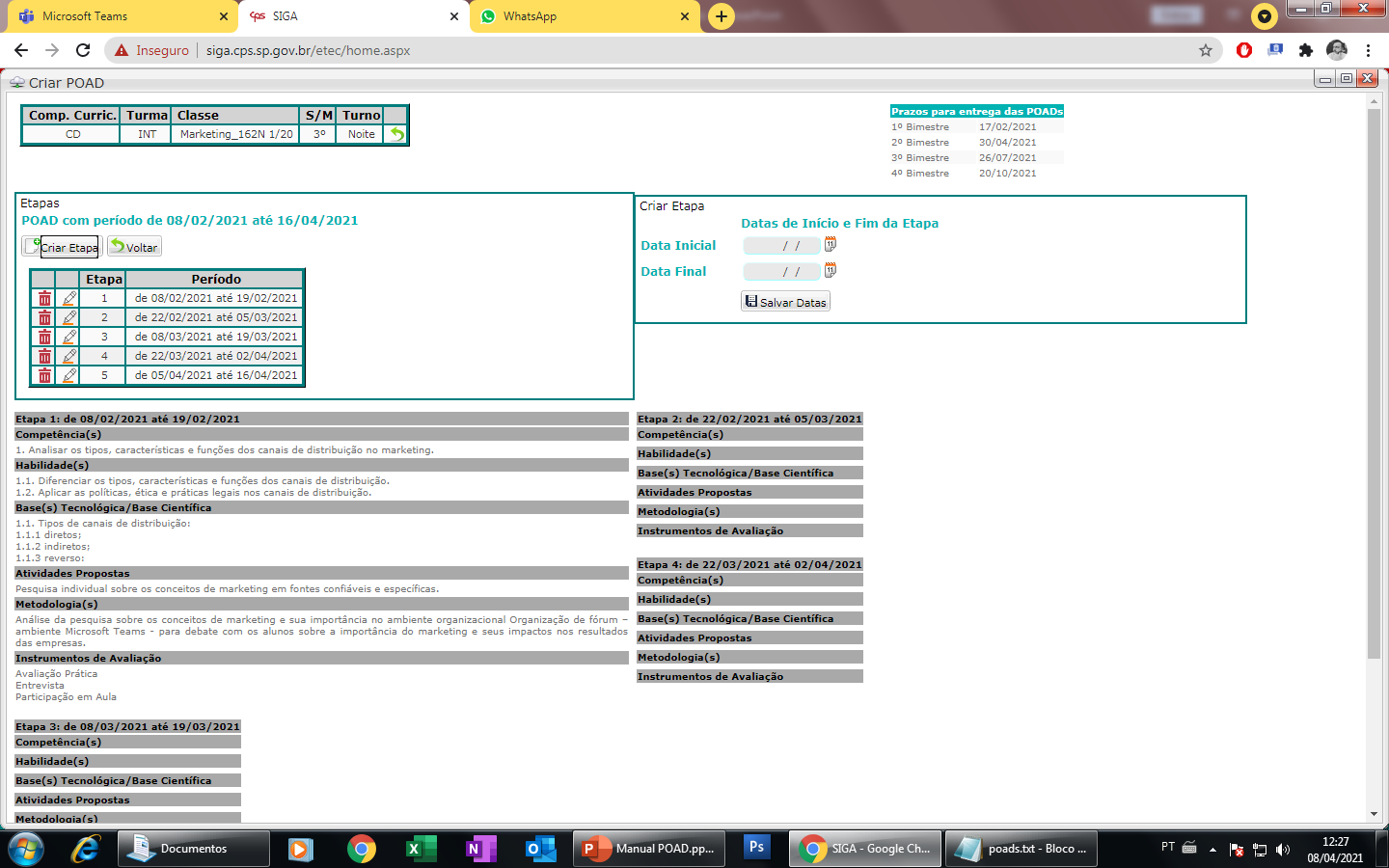 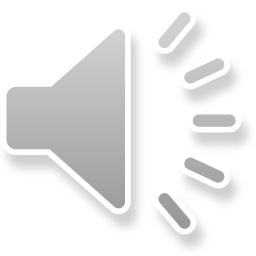 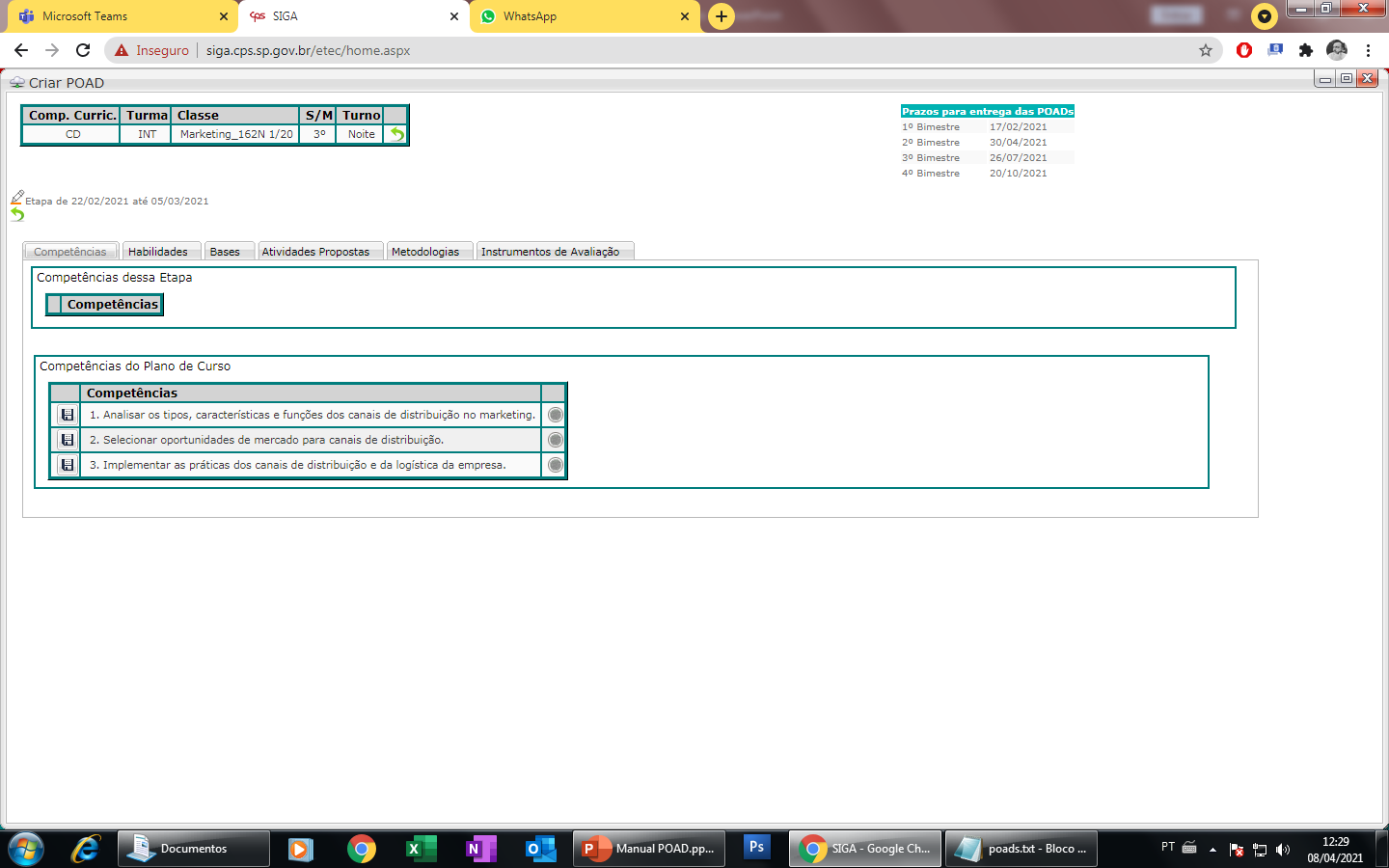 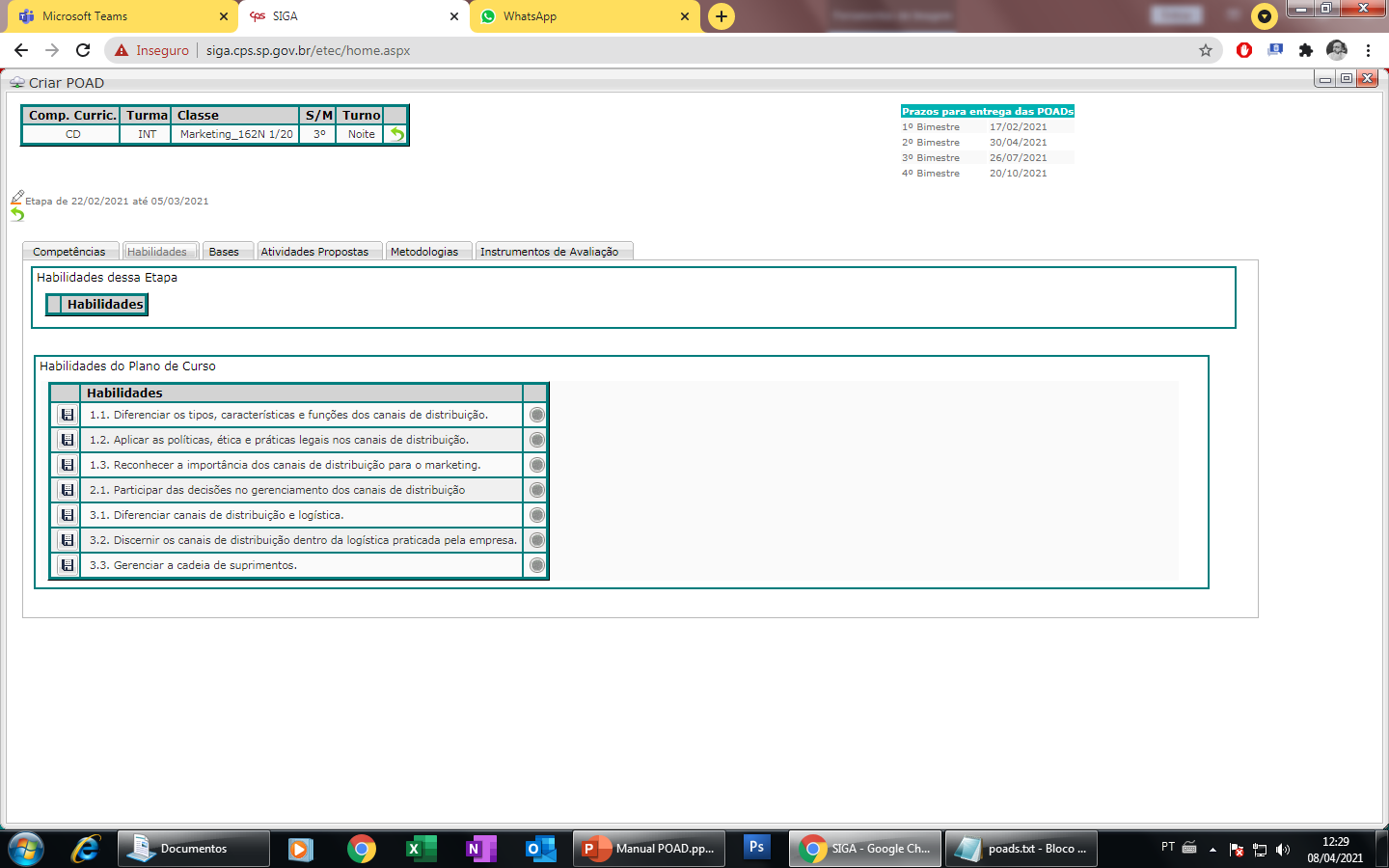 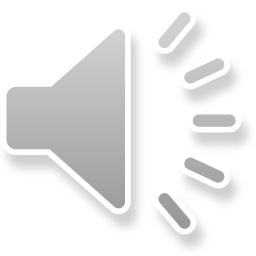 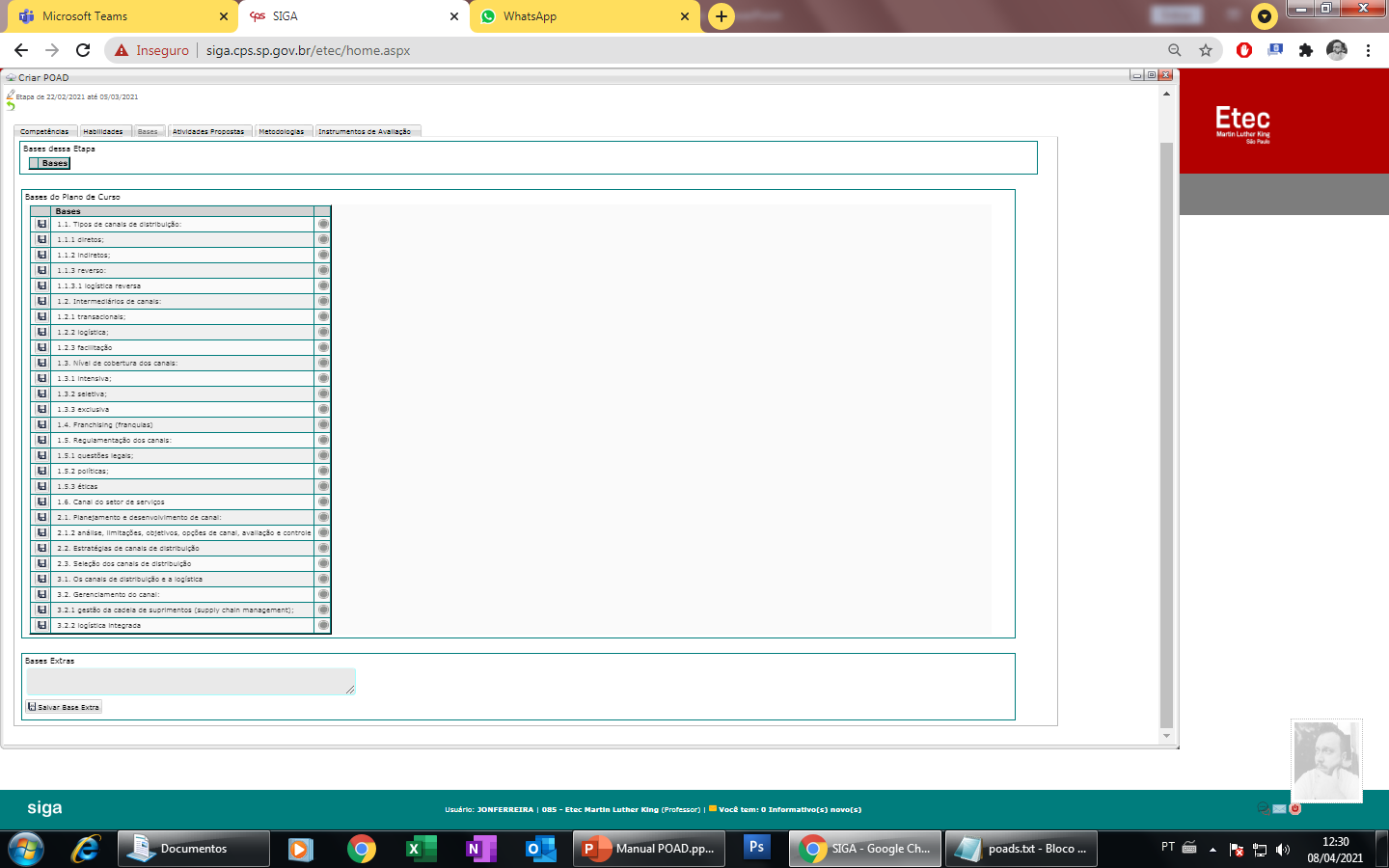 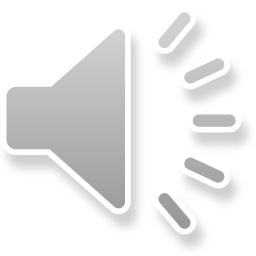 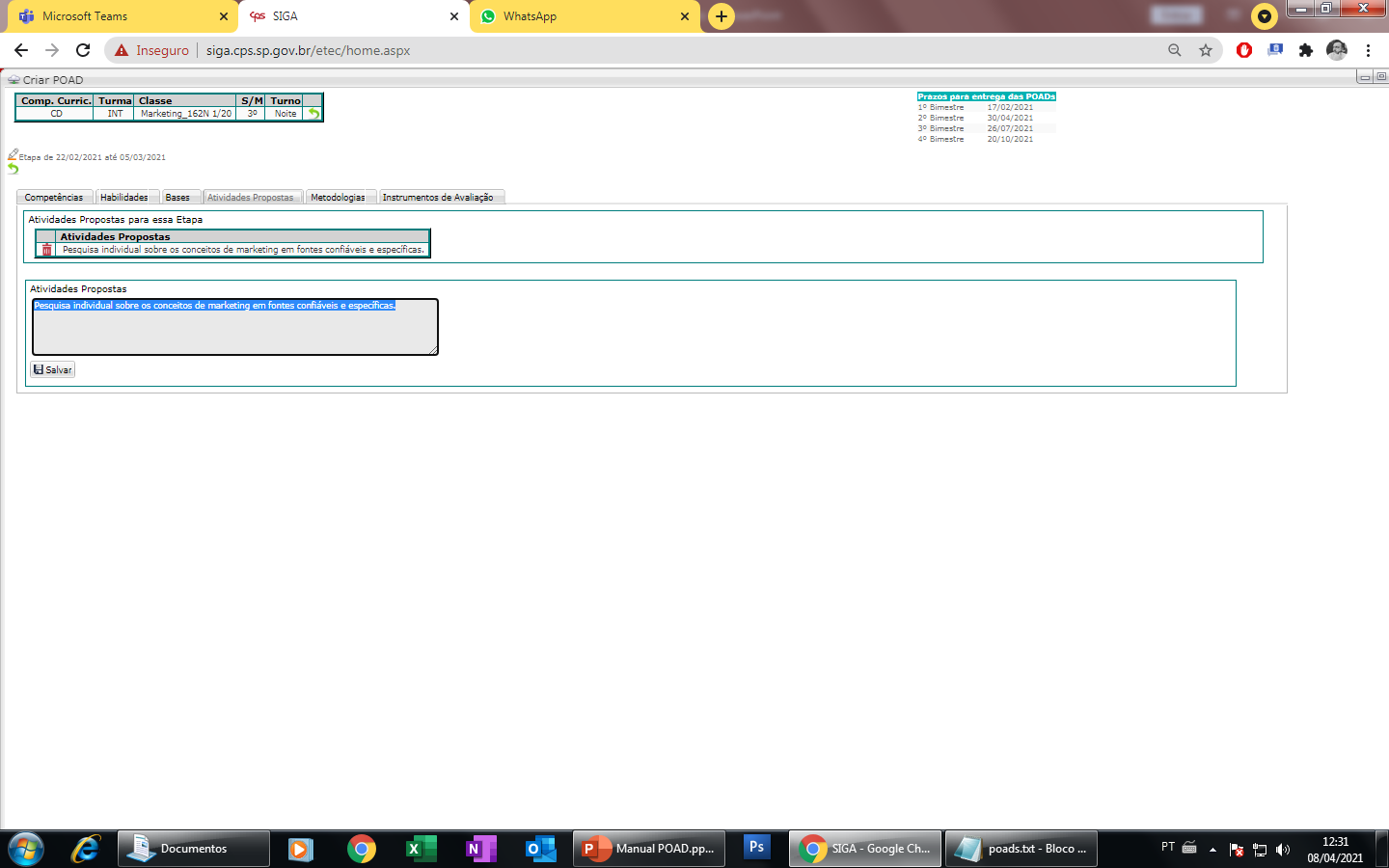 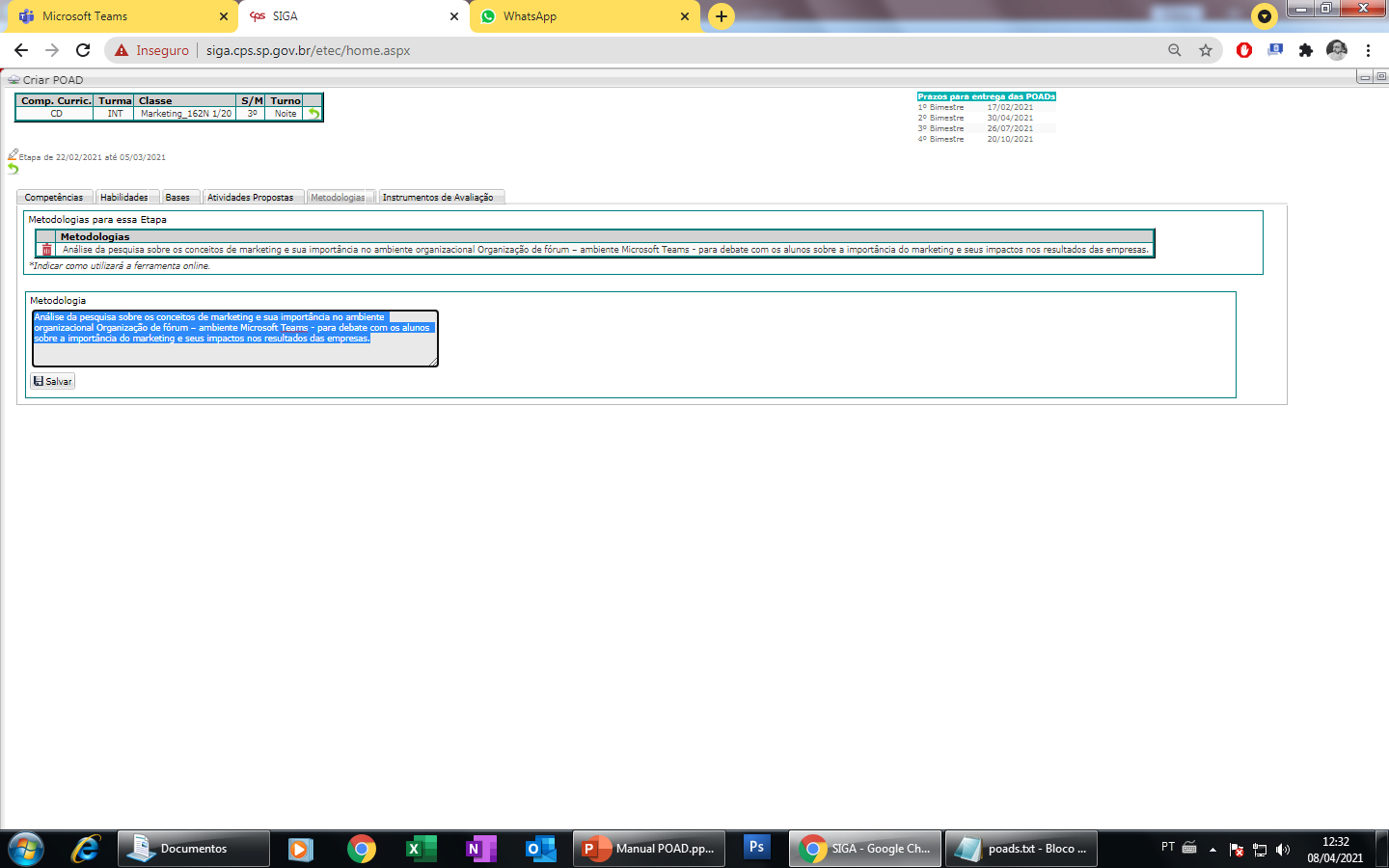 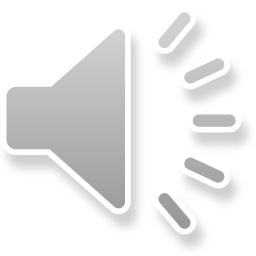 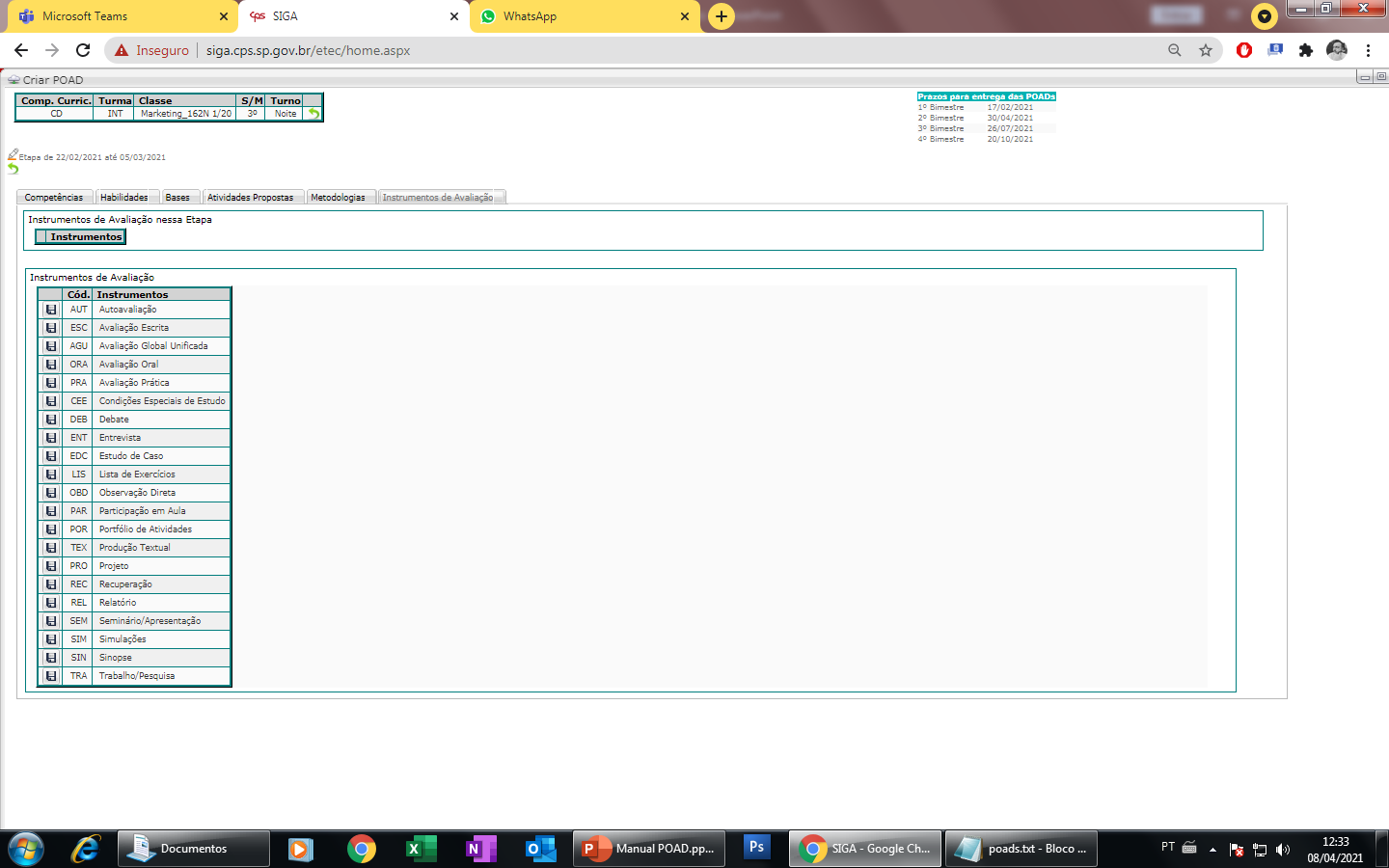 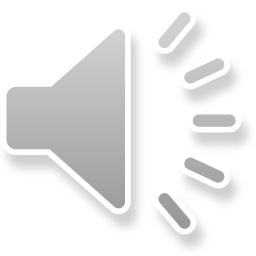 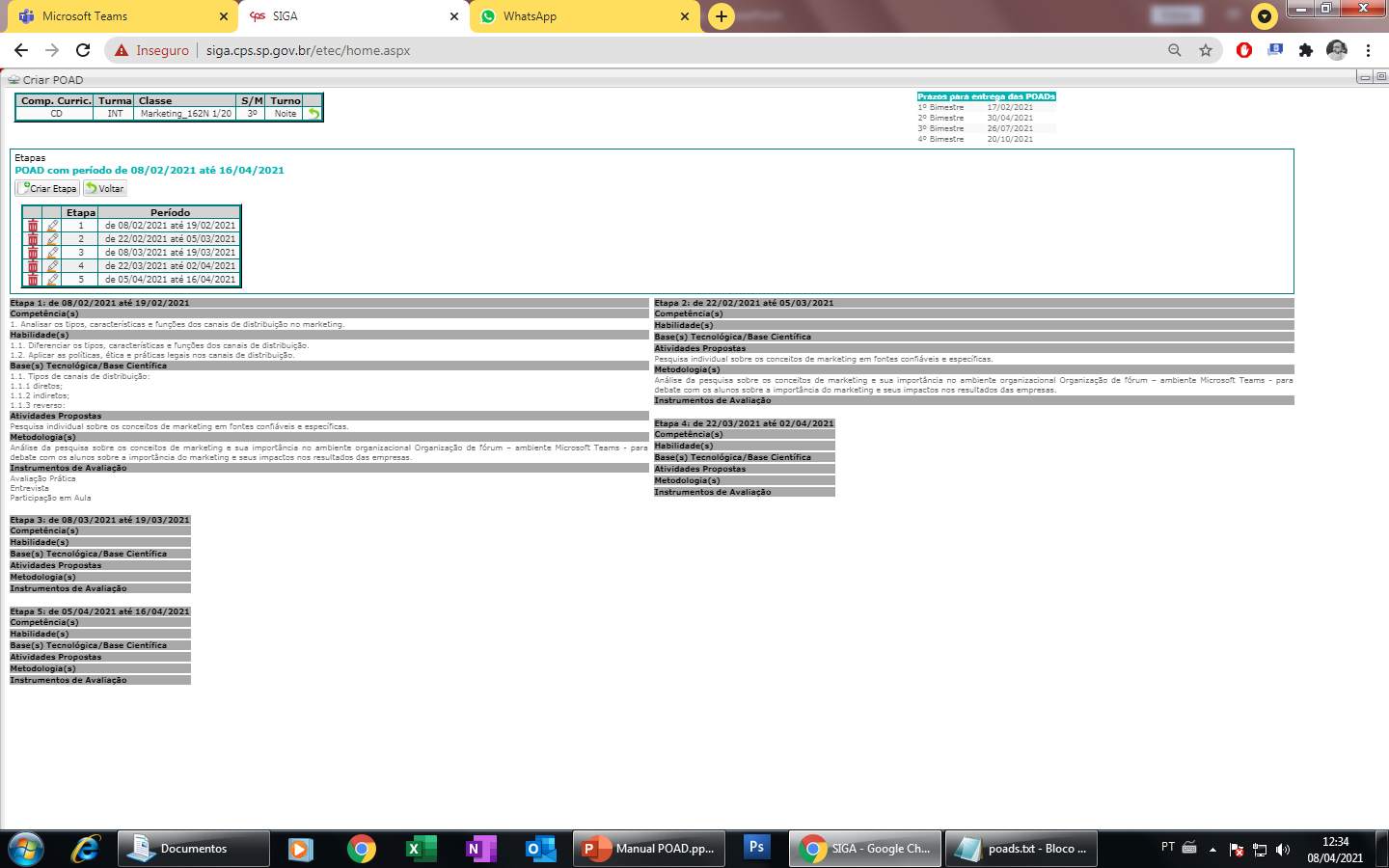 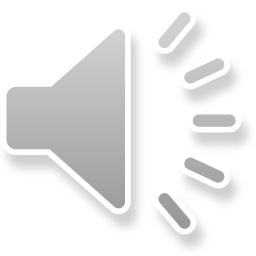